Does Surgical Approach Impact Outcomes in
Primary Total Hip Arthroplasty?
Joshua S. Bingham MD		
Saad Tarabichi MD
Pietro Randelli MD
Ernesto Guerra MD					
Jens T. Verhey MD			
Ernesto Munoz-Mahamud MD		
Khalid Merghani MD		
Michele D’Apuzzo MD	
Wadih Matar MD
Ruwais Binlaksar MD
Mohammad Ayati MD
Francesco Falez MD
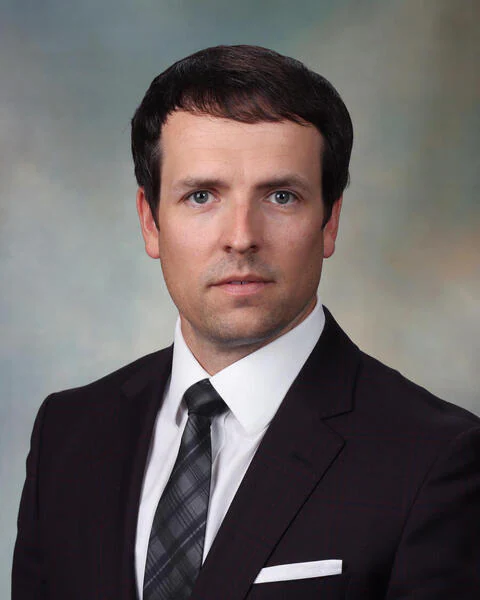 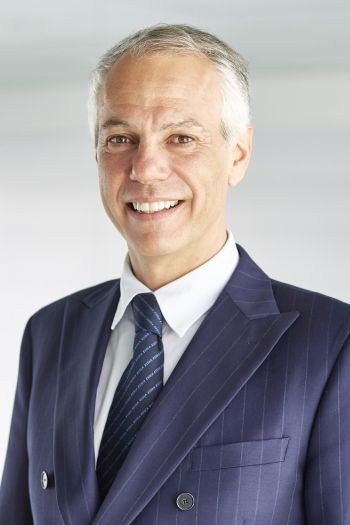 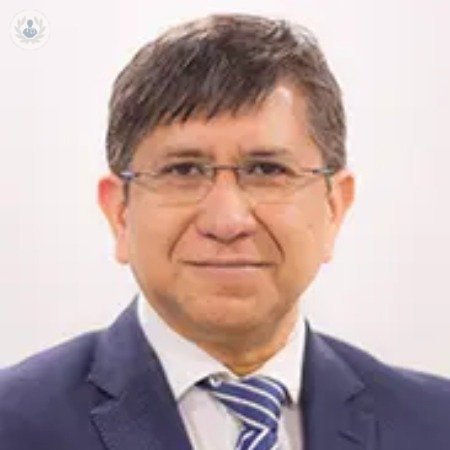 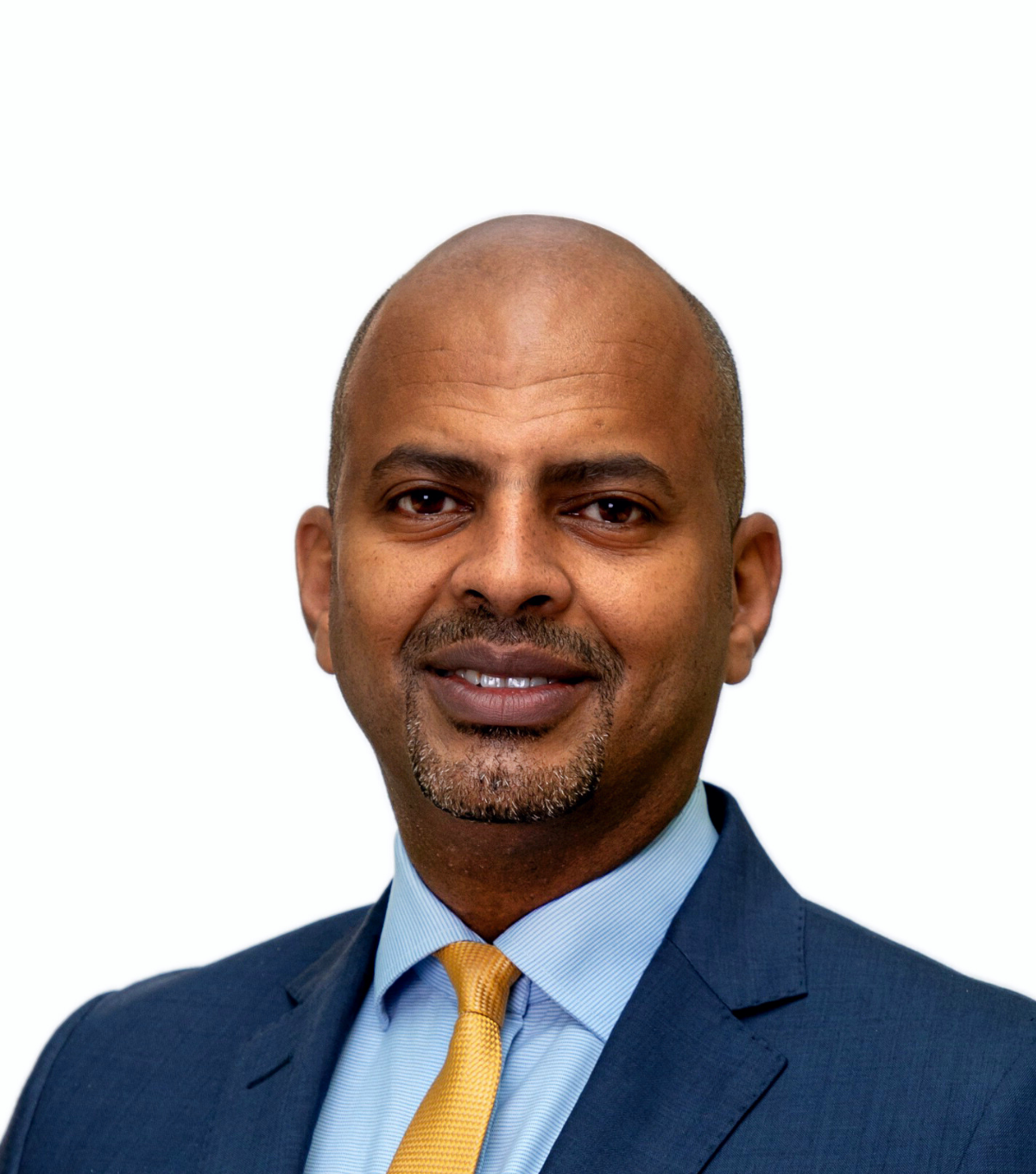 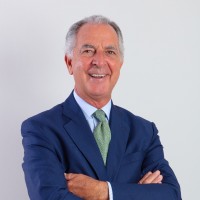 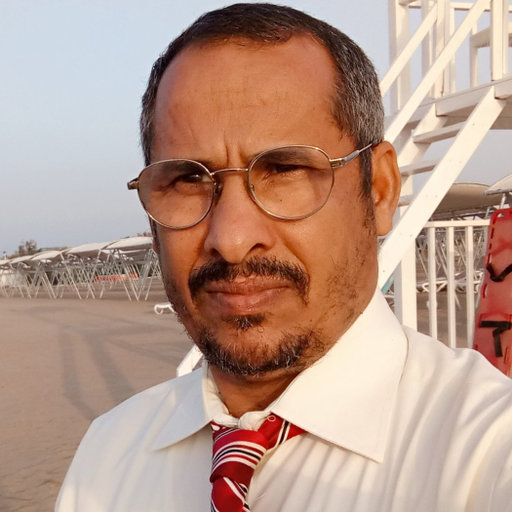 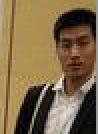 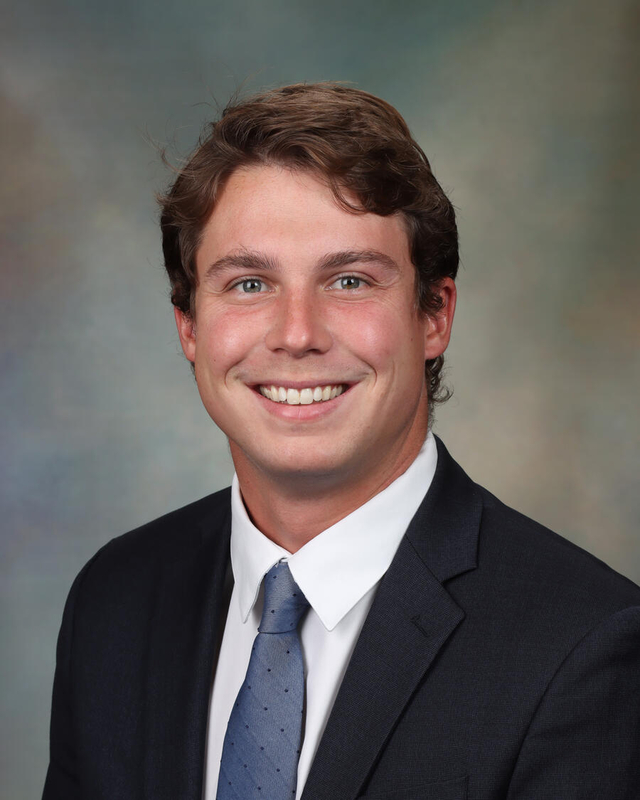 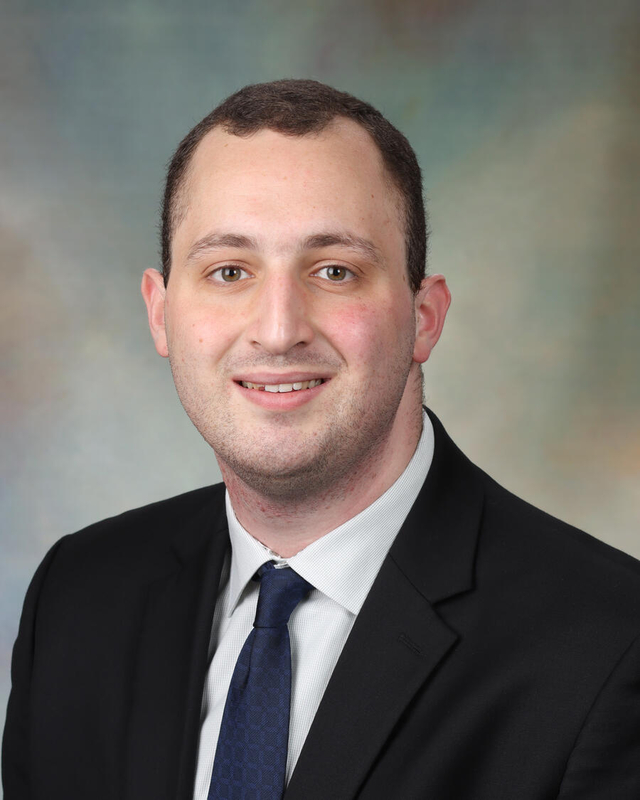 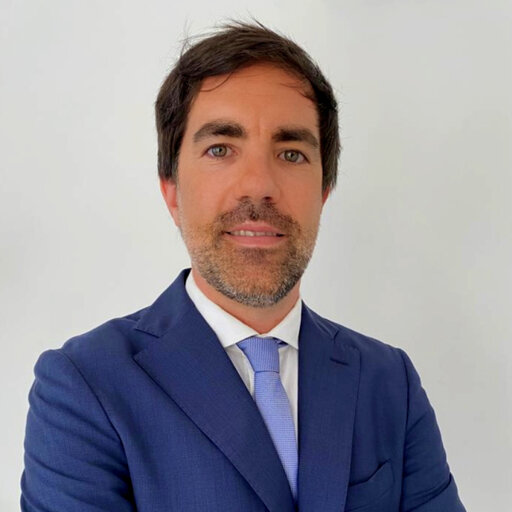 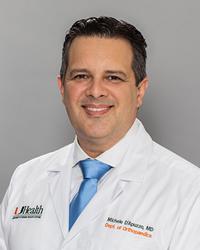 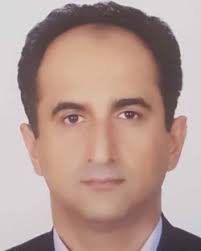 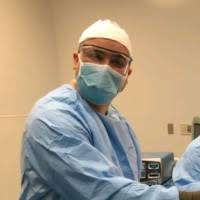 Why is this topic important
Over the years, several surgical approaches for primary THA have been described within the orthopaedic literature. Although the surgical approach should be determined by individual surgeon training and proficiency, the optimal surgical approach in patients undergoing THA remains a contentious issue.
Literature Review/Process
Mesh terms used
((”total hip arthroplasty" OR ”primary total hip arthroplasty" OR ”THA" OR ”primary THA” OR ”total hip replacement” OR “primary total hip replacement” OR “THR” OR “primary THR” OR “anterior approach” OR “direct anterior approach” OR “posterior approach” OR “direct lateral approach” OR “smith Petersen approach” OR “anterolateral approach” ) AND (”complications" OR ”outcomes” OR ”infection" OR “periprosthetic fracture” OR “functional outcomes” OR “dislocations” ) NOT (review [publication type] OR meta-analysis [publication type] OR systematic review [publication type])
Number of articles retrieved: 662 articles 
Screening: 443 articles
The final number of publications: 24 articles
Findings from Literature
It is important to note that different approaches have been shown to offer unique advantages:
Posterior approach (PA) has the lowest complication rates in patients that require large femoral heads or advanced soft tissue repair.
Direct lateral (DL) approach has been suggested to have the lowest rate of instability after surgery.
Direct anterior (DA) approach has gained traction in this setting following reports that it results in a shorter recovery time.
Question: 
Does Surgical Approach Impact Outcomes in Primary Total Hip Arthroplasty?
Rationale:
In this literature review, we found that there was no difference in the risk of instability, dislocation, periprosthetic fracture, and infection between the PA, DA, and DL surgical approaches. Although the DA approach was initially believed to have superior functional outcomes when compared to the more conventional PA and DL approaches, it is now well-established that all three surgical approaches are safe and have excellent results.
Question: 
Does Surgical Approach Impact Outcomes in Primary Total Hip Arthroplasty? 

Response:
Based on data spanning several years, it appears that all surgical approaches for total hip arthroplasty (THA) are safe and demonstrate excellent results. In addition to accounting for individual patient characteristics, surgeons should also consider their proficiency with the technique when selecting surgical approach in patients undergoing primary THA.